Studienberatung und Studieninformation
Ihre persönliche Anlaufstelle
München, 09. Oktober 2023
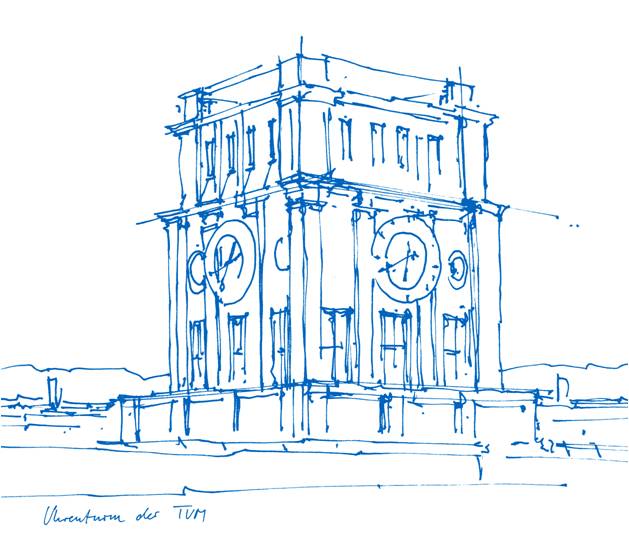 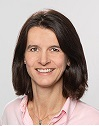 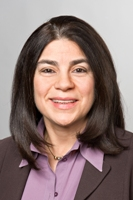 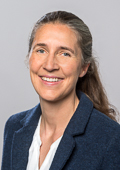 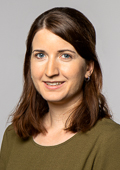 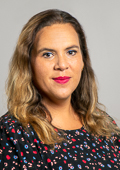 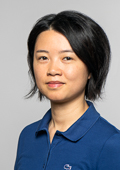 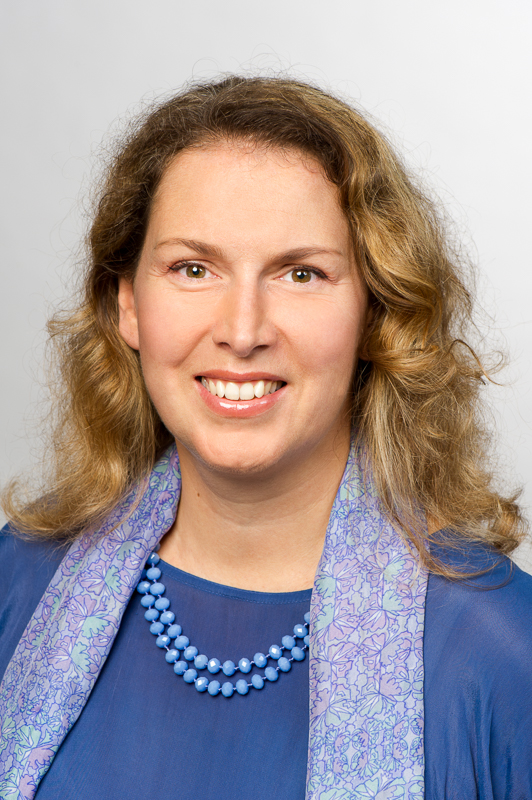 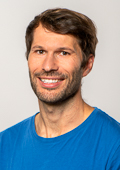 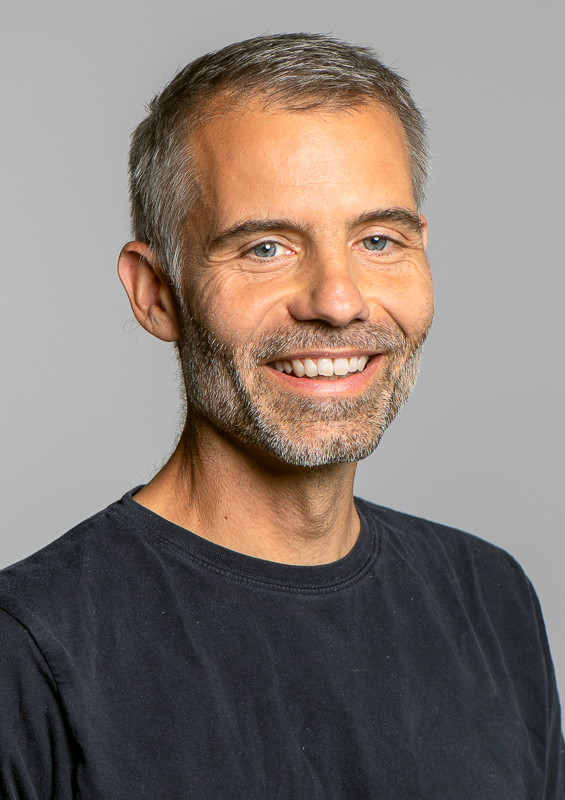 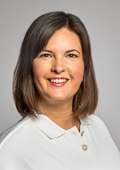 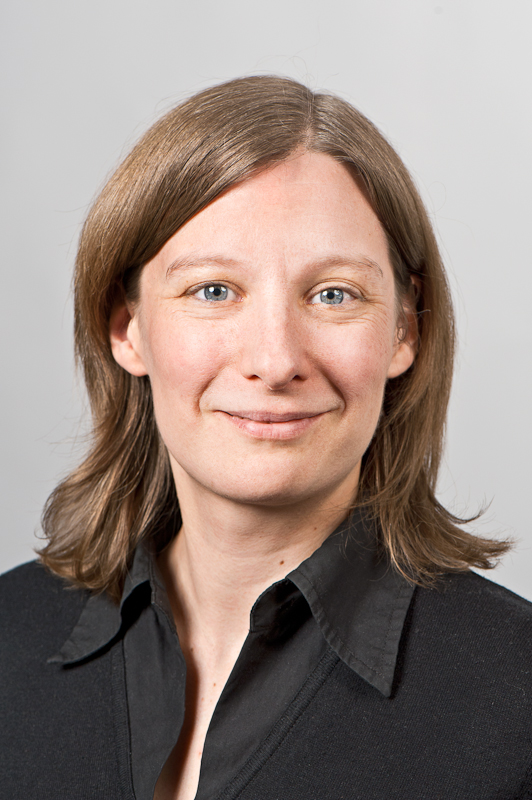 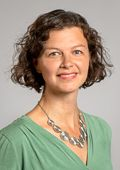 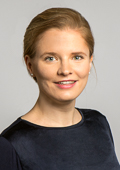 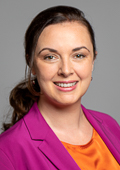 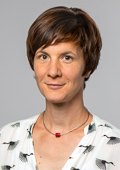 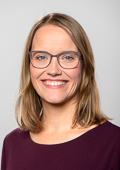 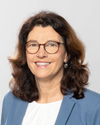 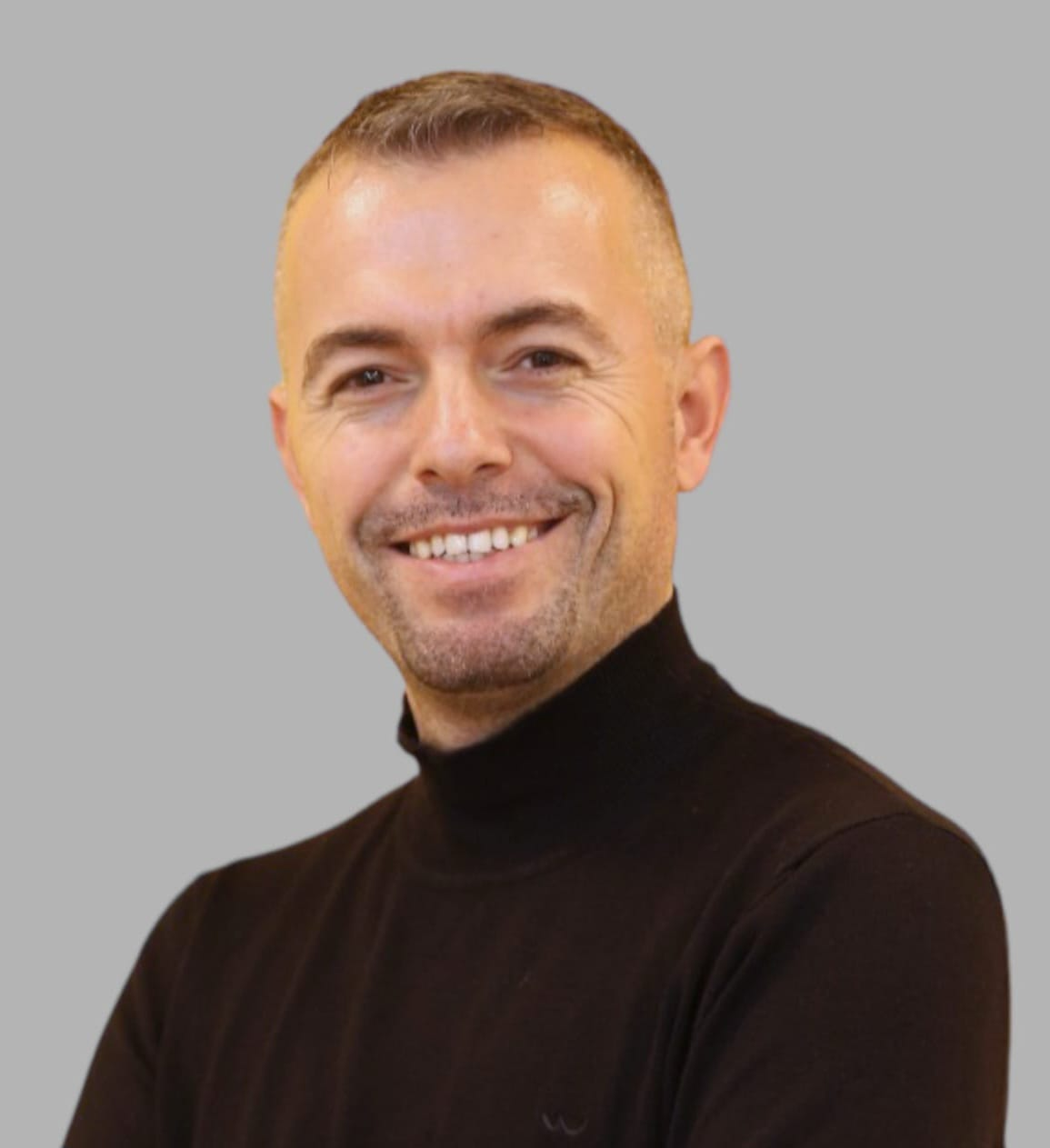 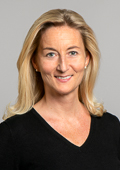 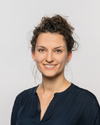 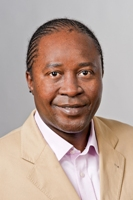 Wie können wir Sie unterstützen?
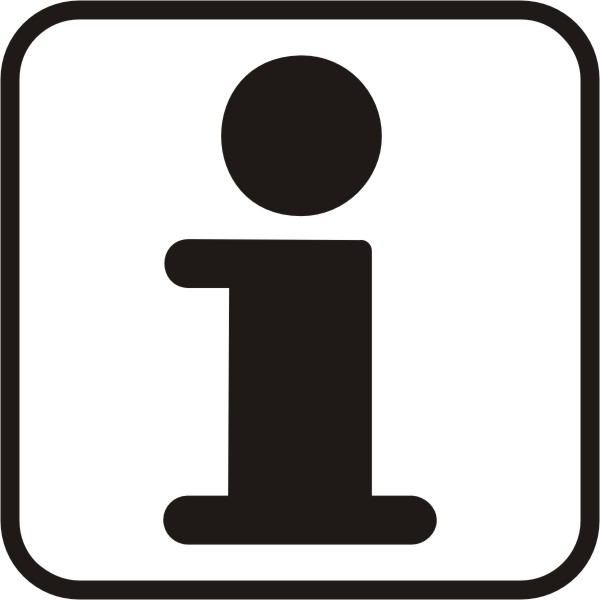 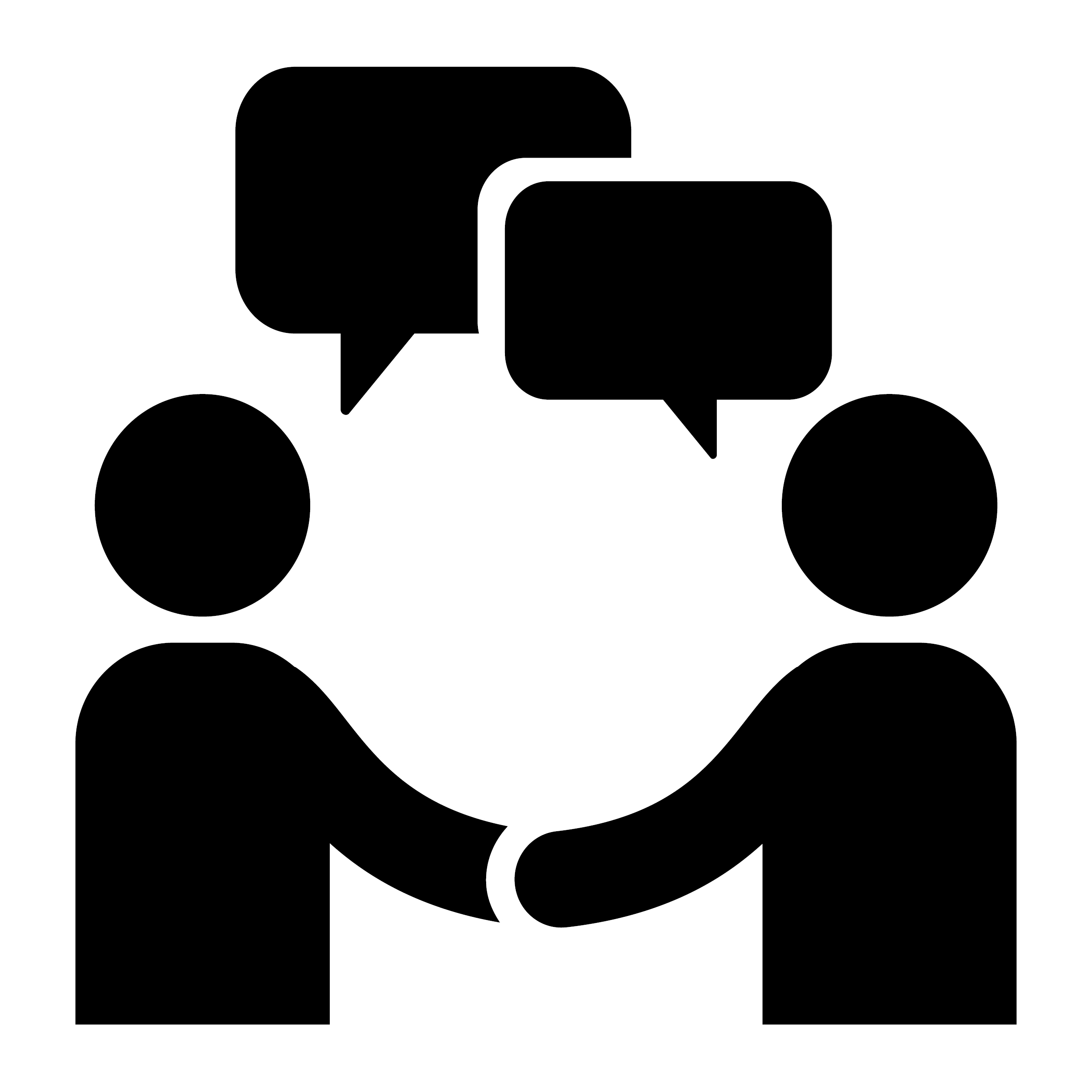 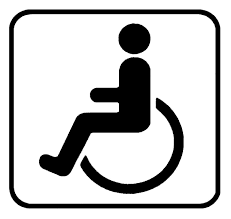 Studienberatung und -information | studium@tum.de
2
StudieninformationPersönliche erste Anlaufstelle
Wir unterstützen Sie in allen Fragen rund um´s Studium

Anleitungen und Hilfestellungen zum Bewerbungs- und Einschreibungsprozess
Informationsmaterial zu unterschiedlichen Themen (u.a. zu Finanziellen Hilfen, Wohnen im Studium, Austauschprogrammen…)
…

Schauen Sie bei uns rein! Wir helfen Ihnen gern bei Ihren individuellen Fragen und Anliegen
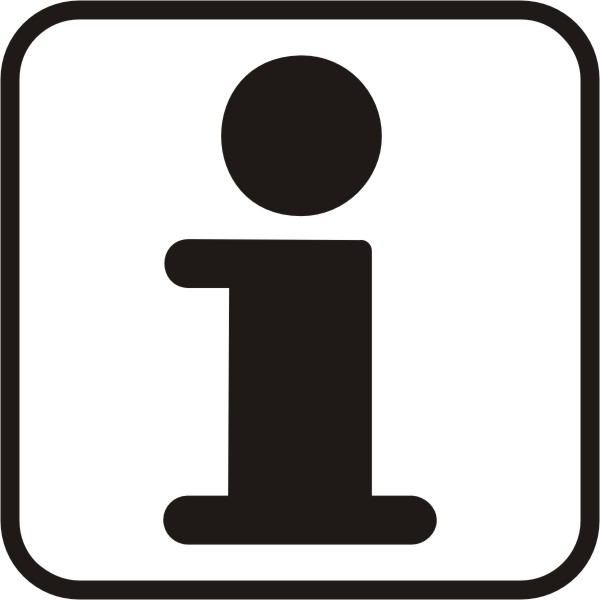 Service DeskCampus MünchenArcisstr. 21
Wir sind für Sie da:Montags   9 - 12 Uhr
Mittwochs 9 - 12 Uhr
Freitags    9 - 12 Uhr
Studienberatung und -information | studium@tum.de
3
Allgemeine StudienberatungIhr persönlicher Kontakt für alle überfachlichen Fragen rund ums Studium
Anlässe für ein Beratungsgespräch können beispielsweise sein:

Unterstützung bei der Studienorientierung
Entscheidungsschwierigkeiten
Doppelstudium
Unwohlsein oder Leistungsdruck im Studium
Orientierungshilfe bei der Suche nach passenden Masterstudiengängen
…


Sprechen tut gut. Wir nehmen uns Zeit für Sie!
Allgemeine Studienberatung
Campus München
Arcisstr. 21

Am einfachsten buchen Sie einen Termin über unser Kontaktformular.
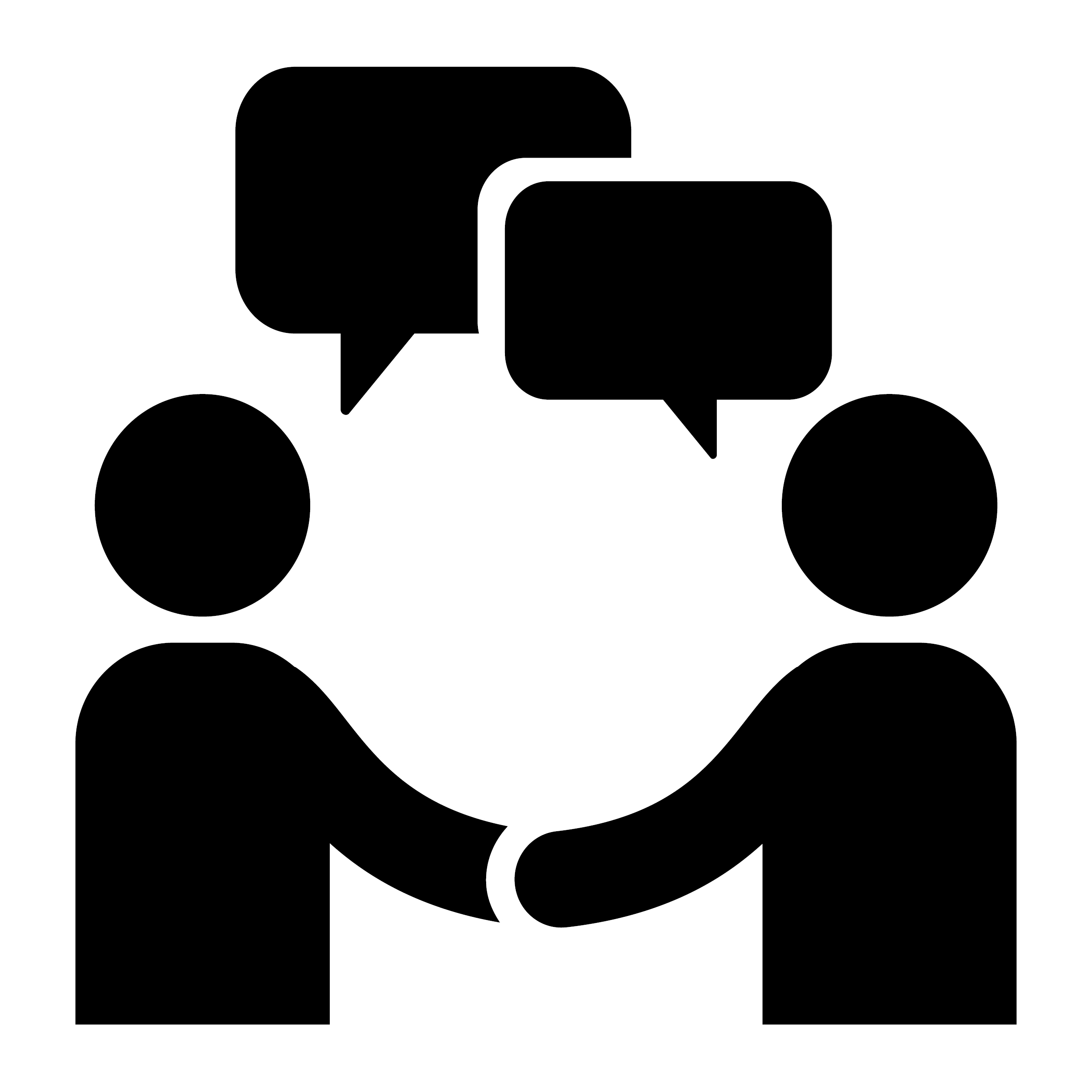 Studienberatung und -information | studium@tum.de
4
Allgemeine Studienberatung
Kann ich ein Auslandssemester machen?
Wie sorge ich für eine gute Work/Study-Life-Balance?
Ich wünsche mir mehr Kontakt zu anderen Studierenden…
Welche Masteroptionen habe ich mit meinem Bachelorabschluss?
Wie kann ich während meines Studiums praktische Erfahrungen sammeln?
Bin ich noch im richtigen Studiengang?
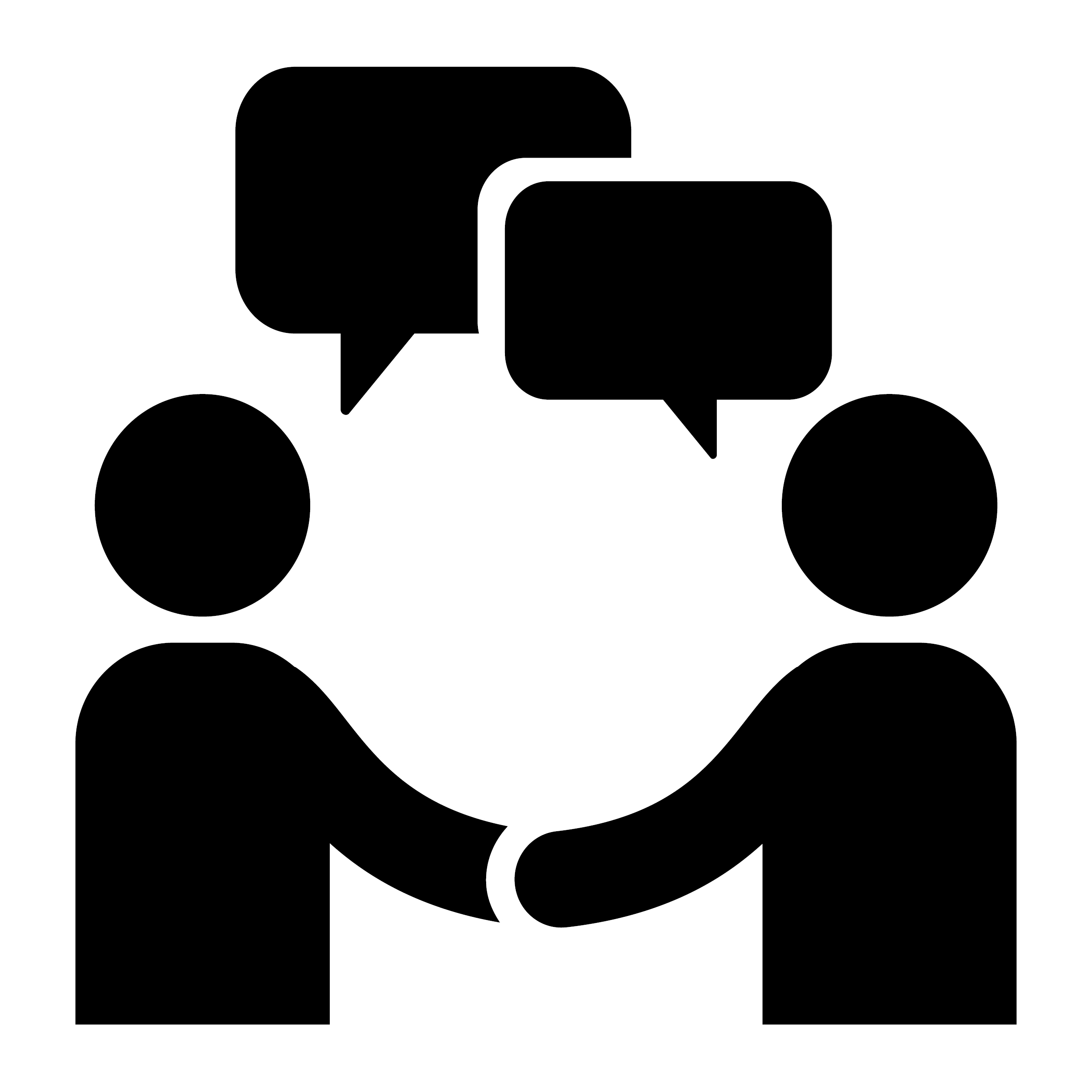 Keinen Kopf für´s Studium…
Ich interessiere mich für ein Doppelstudium
Studienberatung und -information | studium@tum.de
5
Studieren mit Behinderung oder chronischer KrankheitIndividuelle Beratung und Unterstützung in Studienbelangen
Wir beraten, informieren und unterstützen vor und während des Studiums zu Themen wie:

Studienorganisation und Prüfungen
Nachteilsausgleich
Beurlaubung und Studienzeitverlängerung
Härtefallanträge
Wirtschaftliche Unterstützung
Wir vermitteln Kontakte zu Ansprechpersonen in den Schools
…
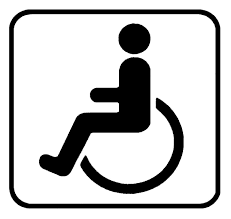 Studieren mit Behinderung oder chronischer KrankheitCampus MünchenArcisstr. 21

Terminvereinbarung unter
handicap@zv.tum.de
Studienberatung und -information | studium@tum.de
6
Studienberatung und Studieninformation
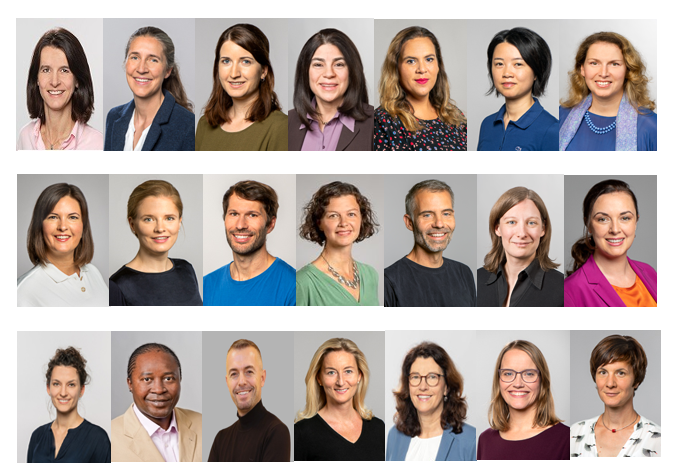 Guten Start an der TUM!